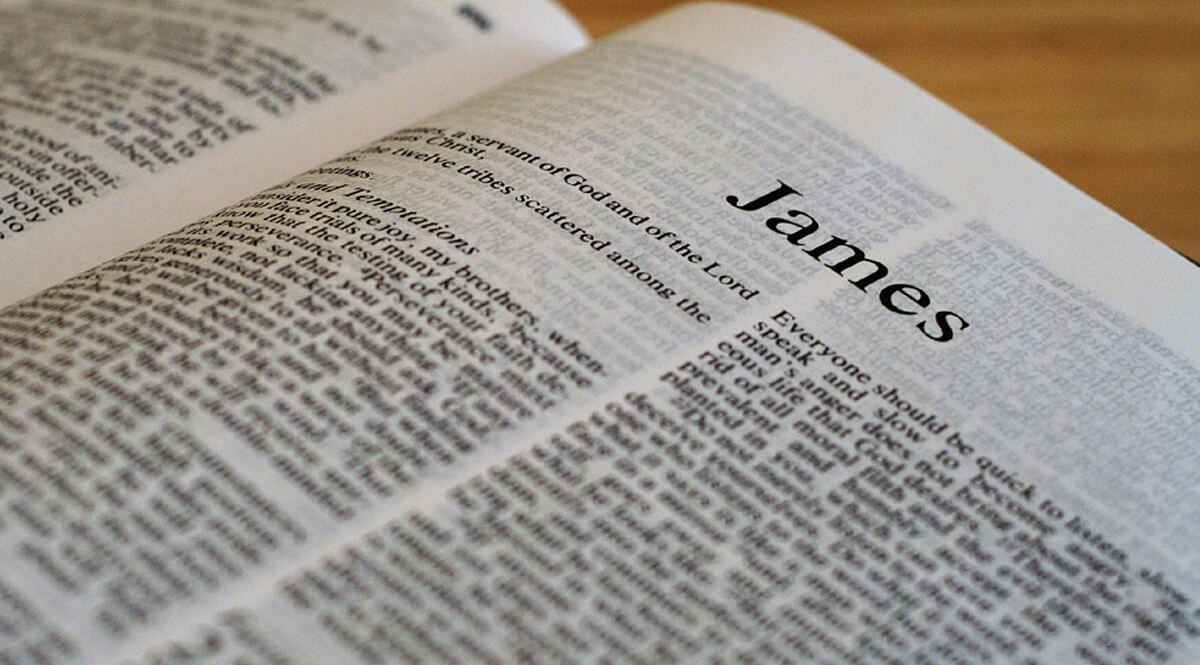 Making My Religion Real
James 1:21-27
Making My Religion RealJames 1:21-27
Lay Aside Sin - v. 21
Receive God’s Word with Meekness - v. 21
Be a Doer of the Word - vs. 22-25
Practice Self-Control - v. 26
Do Good to Others - v. 27
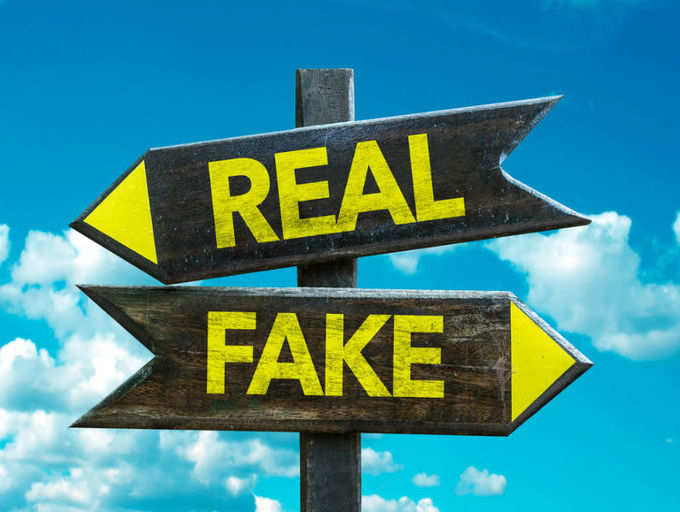